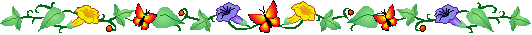 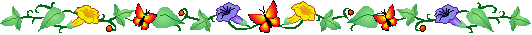 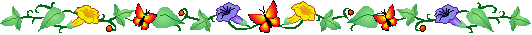 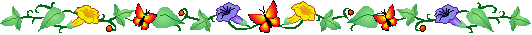 PHÒNG GIÁO DỤC VÀ ĐÀO TẠO QUẬN LONG BIÊNTRƯỜNG MẦM NON ĐÔ THỊ SÀI ĐỒNG
KPKH:
Đề tài: Trò chuyện họ hàng gia đình bé
Lớp: MG 4 tuổi
Giáo viên:
Gia đình bên ngoại
Gia đình bên nội